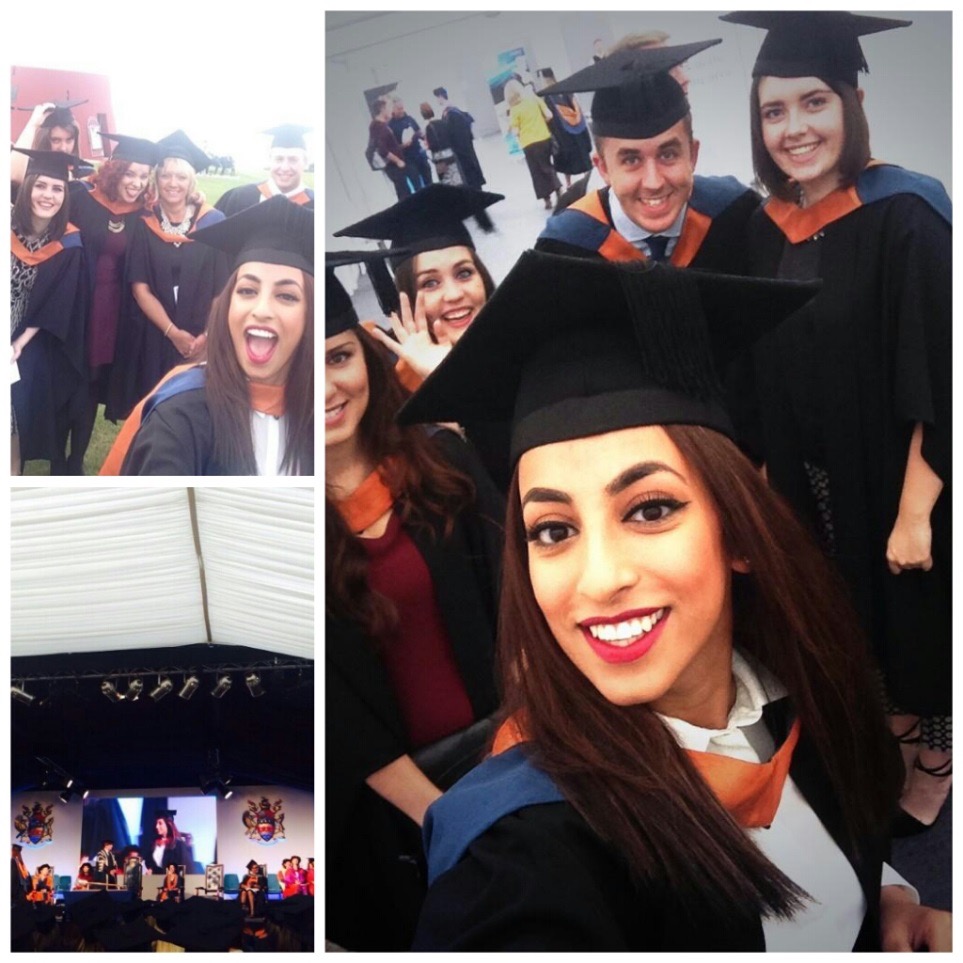 Hearing, Listening and Responding to Patient Stories - the Plymouth experience 

Ray Jones, Kim Young and Pam Nelmes - Plymouth University
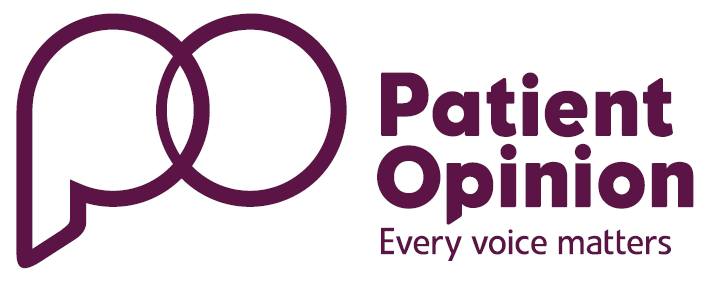 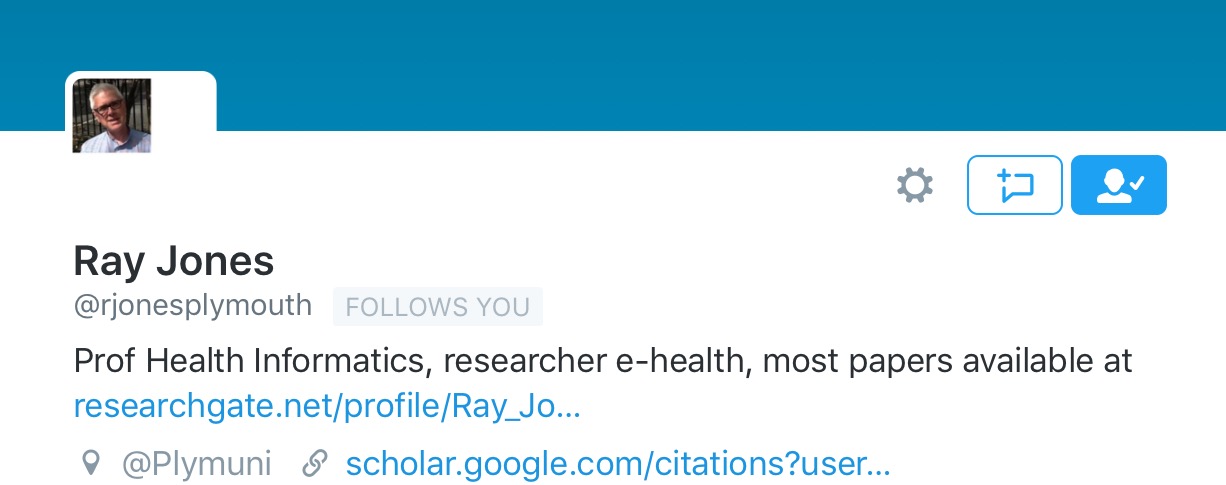 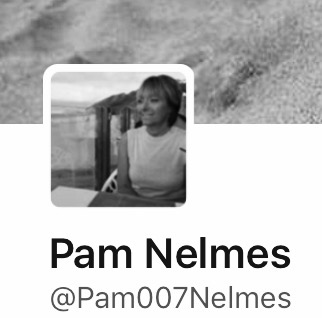 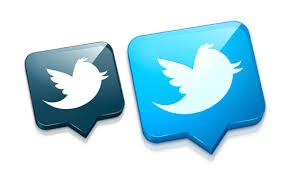 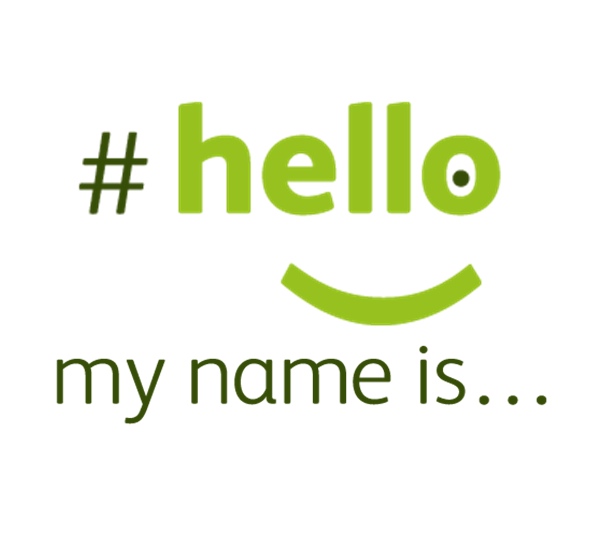 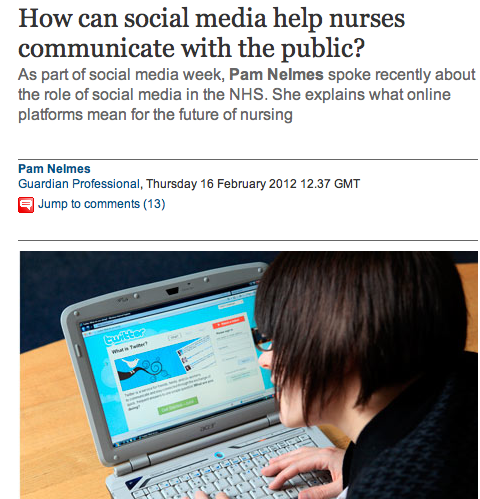 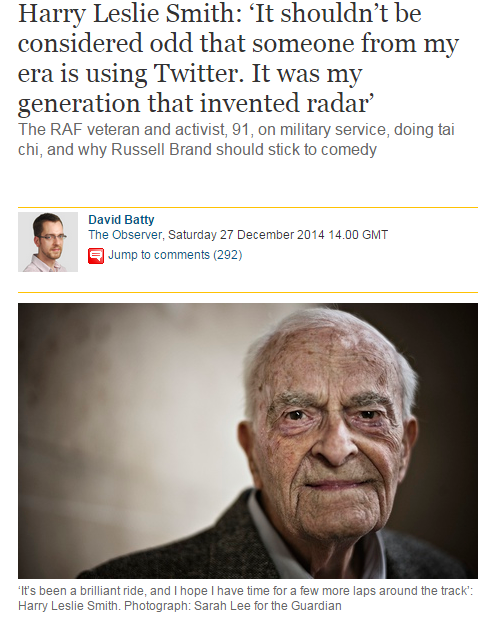 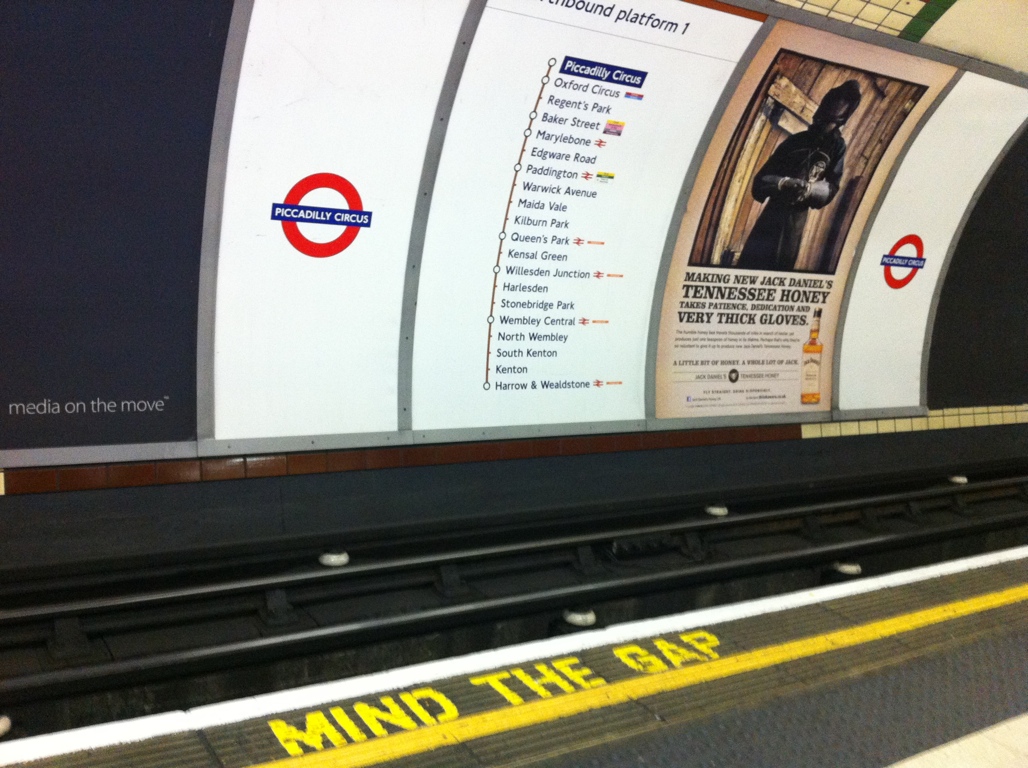 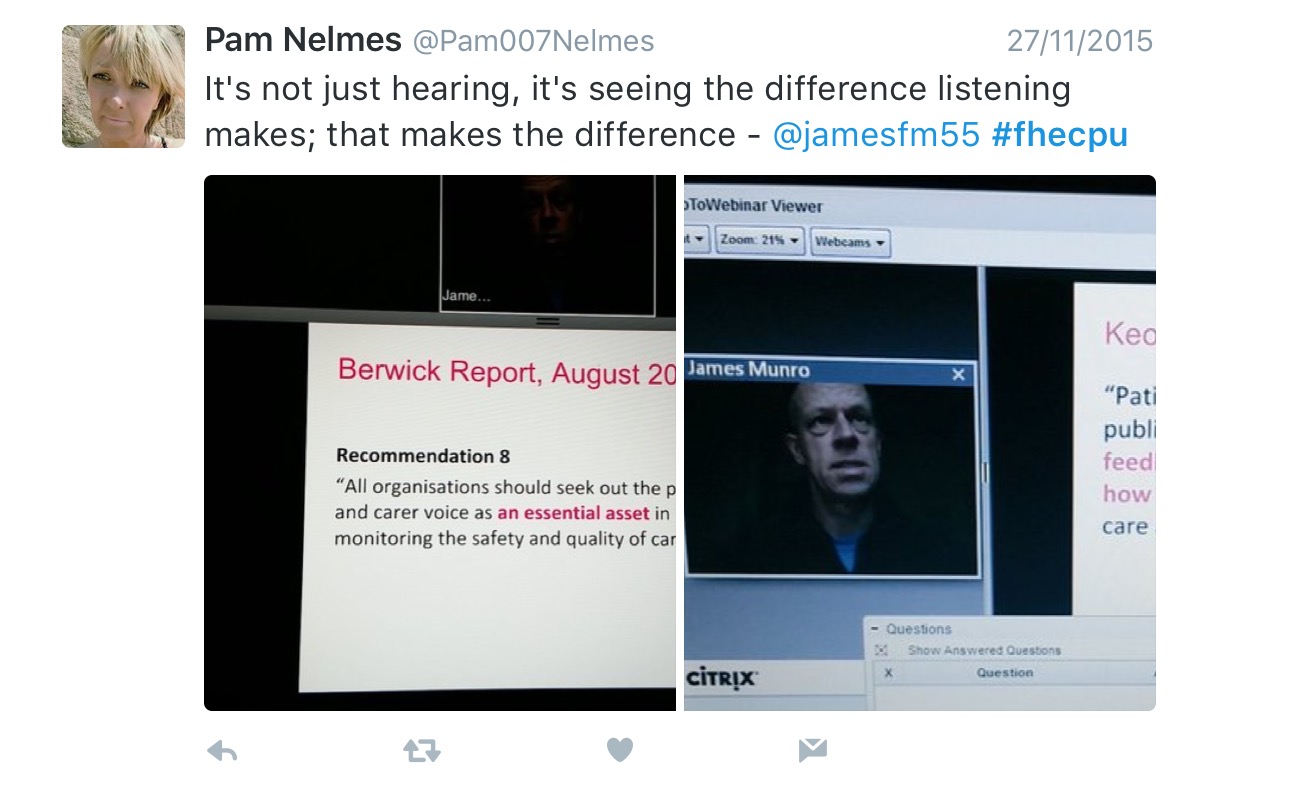 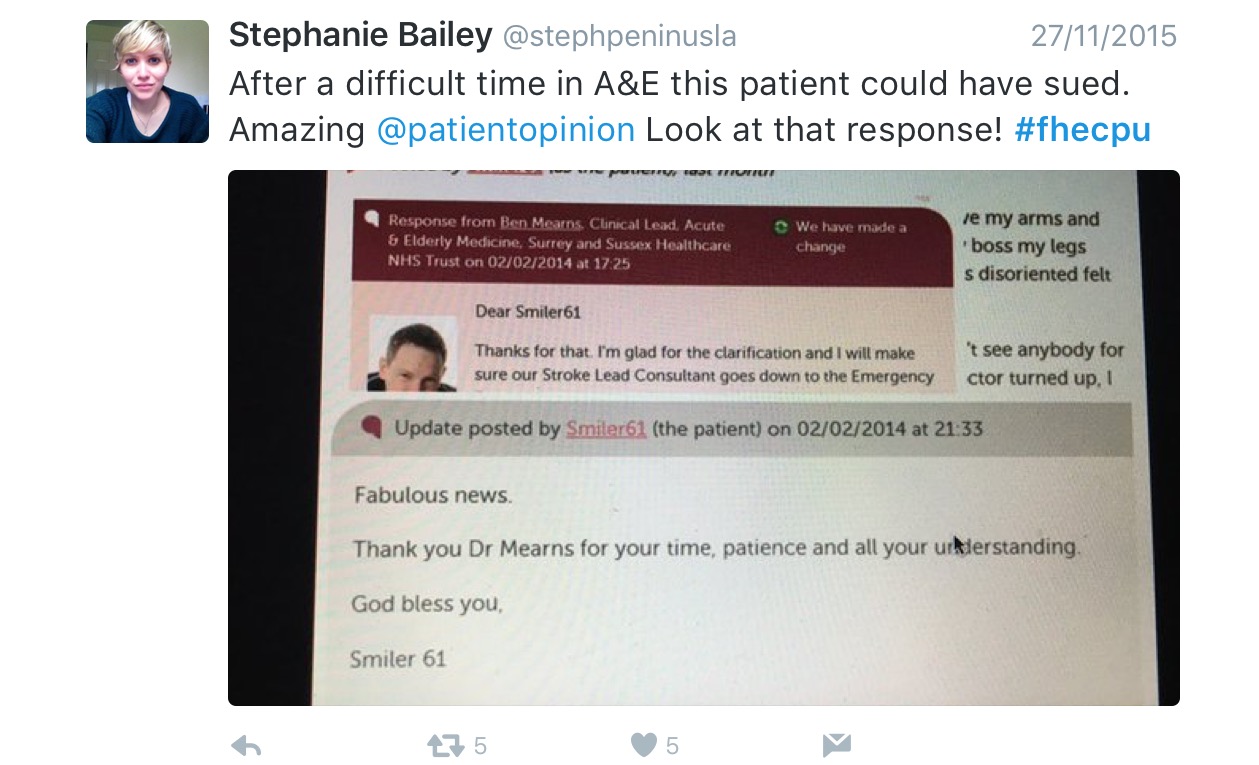 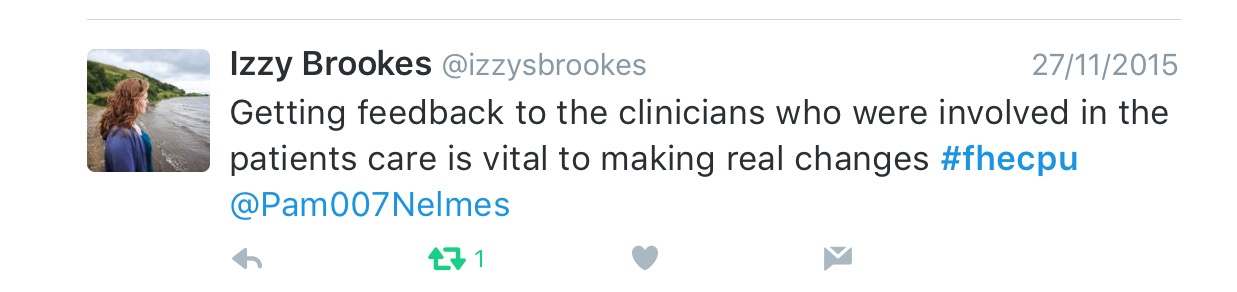 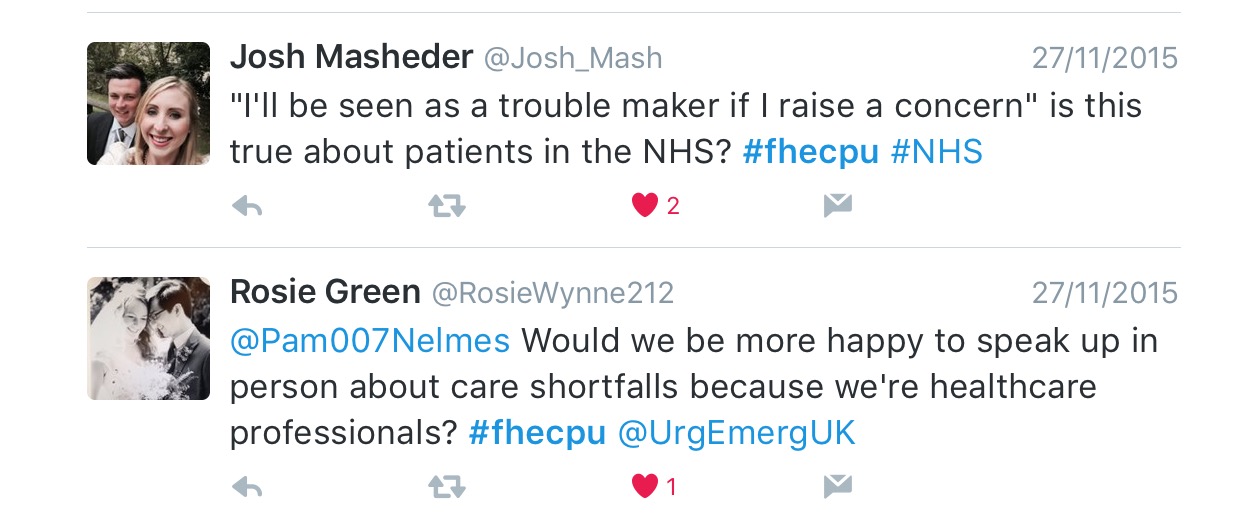 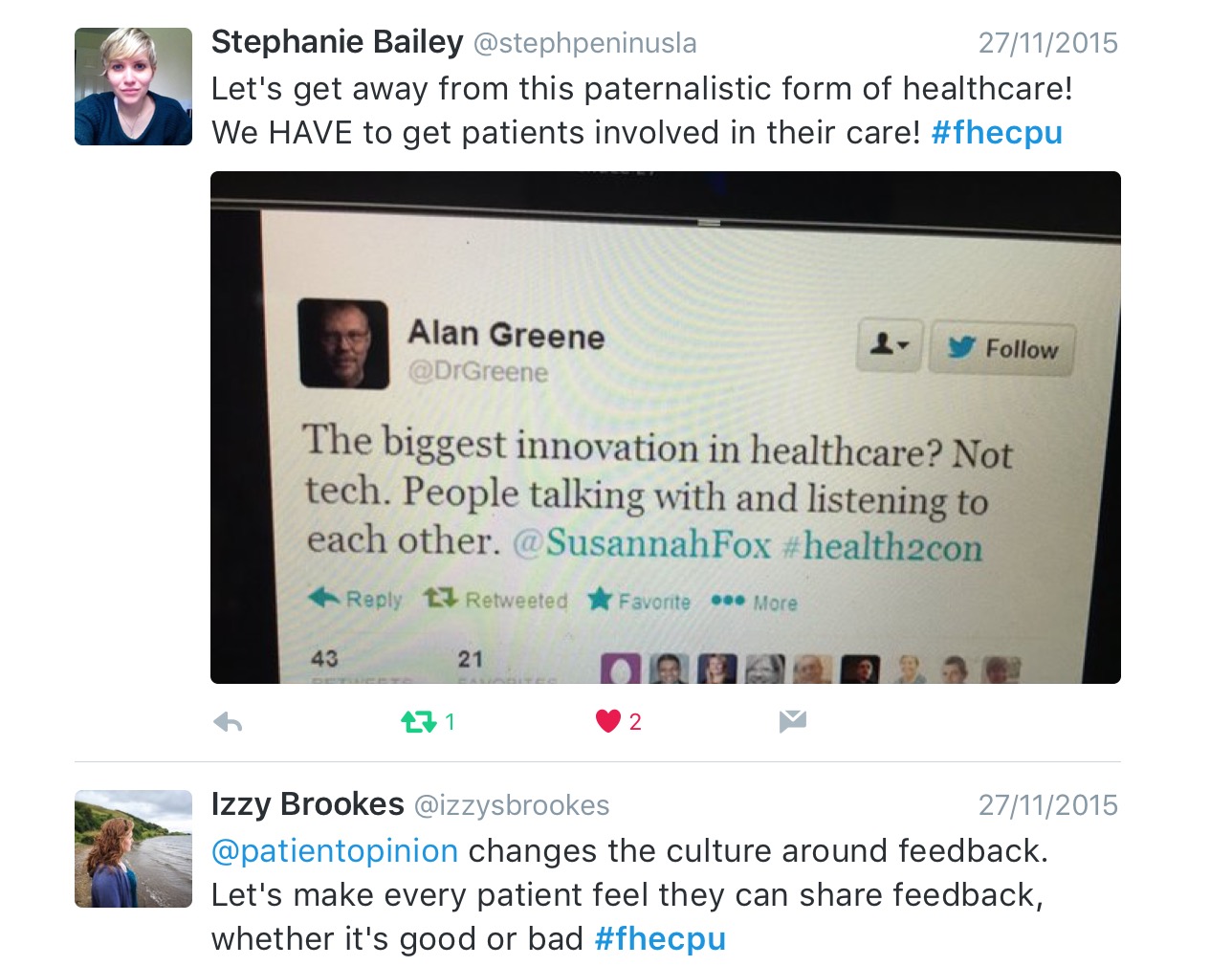 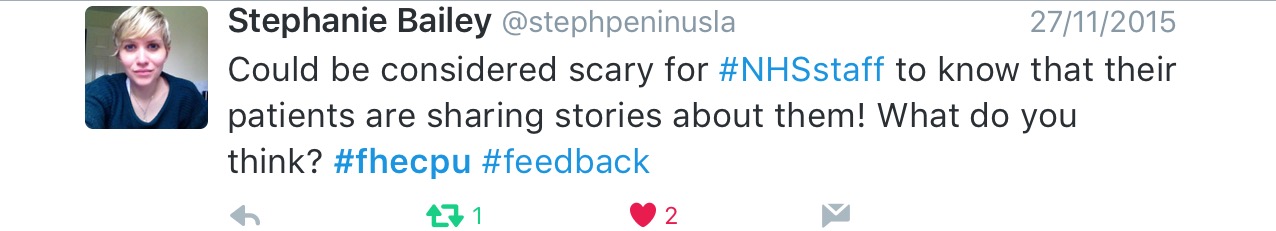 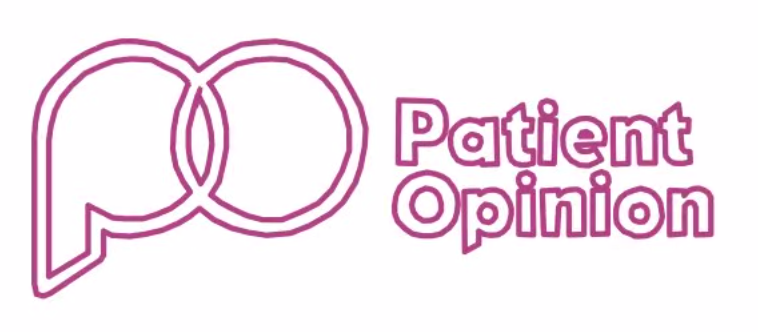 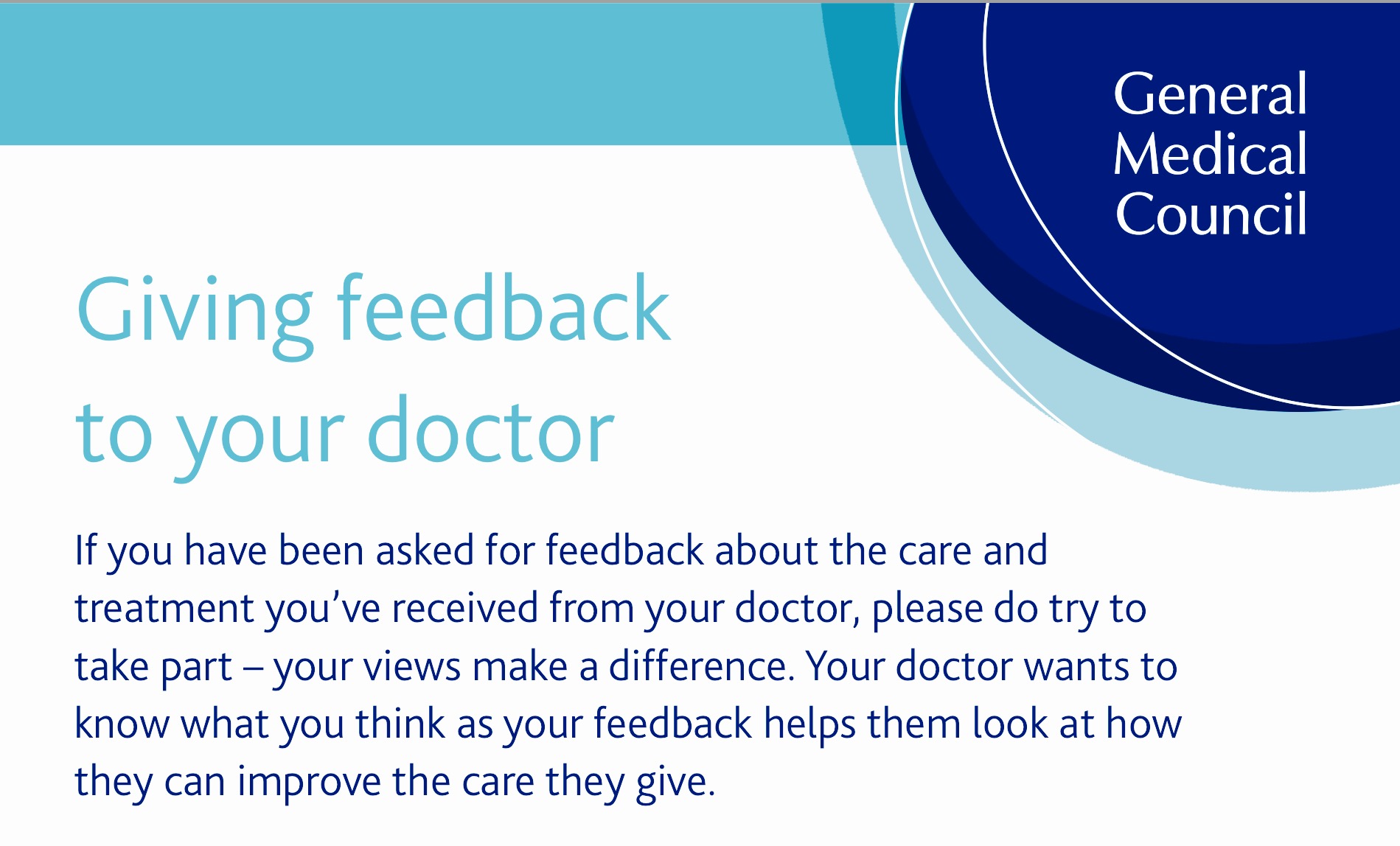 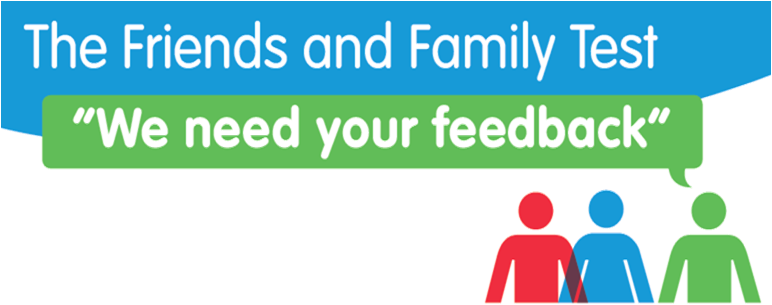 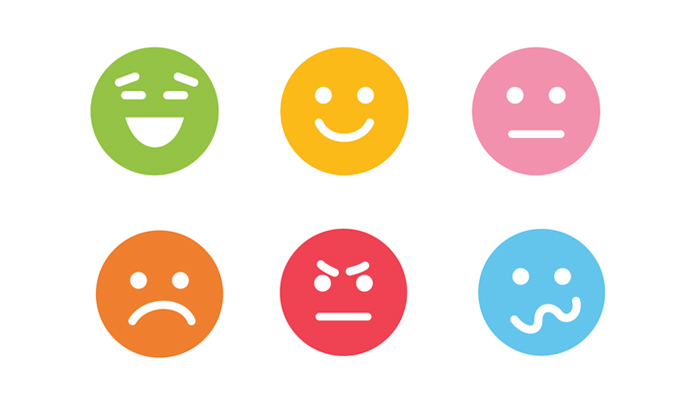 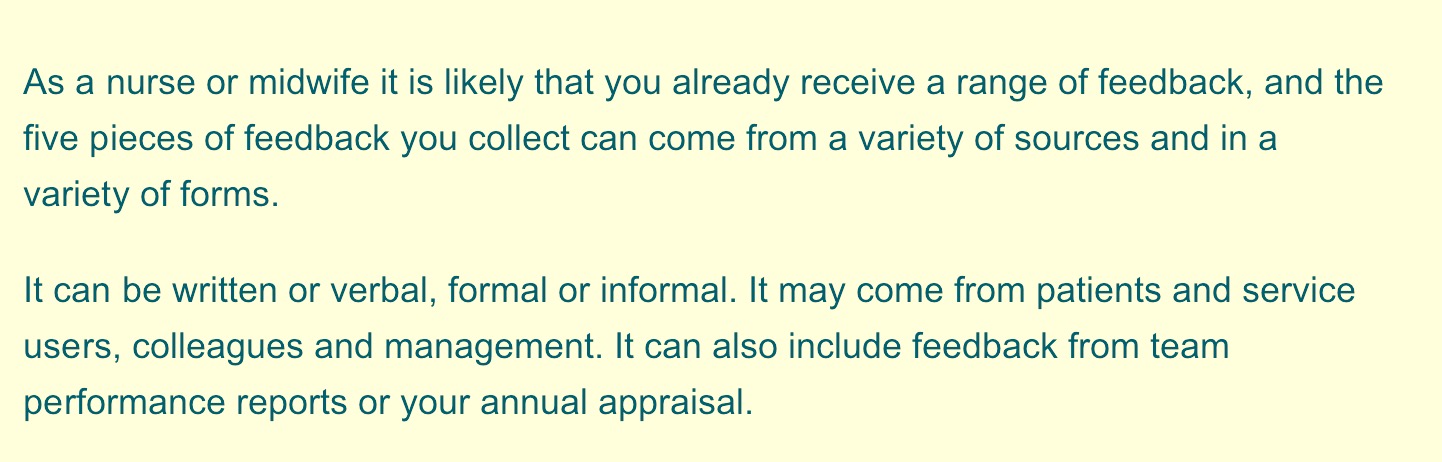 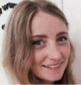 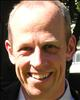 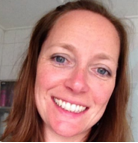 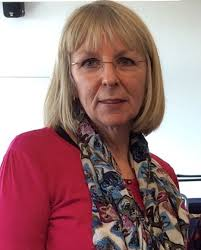 Patient Opinion in the Nursing Curriculum
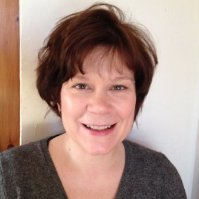 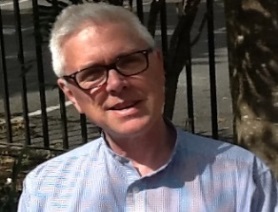 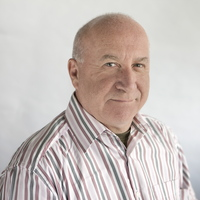 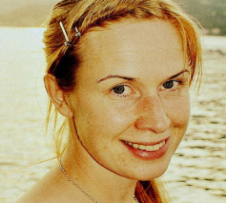 We explored 5 ways of including the feedback site Patient Opinion into the nursing curriculum:
Kim Young, James Munro, Heather Miller, Stephanie Brelsford, Jennie Aronsson, Benny Goodman, Jane Peters, and Ray Jones.

School of Nursing and Midwifery, Plymouth University

kim.young@plymouth.ac.uk
1. Timetabled webinars
2. Video-linked lectures
3. Twitter and Tweetchat about Patient Opinion 
4. Enhanced access to Patient Opinion data for self-study
5. Audit of patient comments for two local hospitals
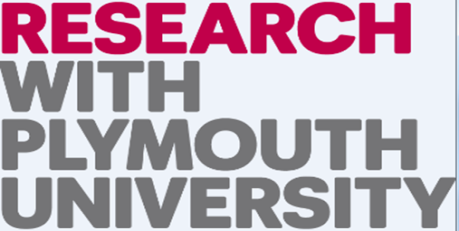 Research questions
Can we 
ensure that all nursing students have a basic understanding of patient feedback sites? 
encourage some students to reinforce the impact of patient feedback to improve local services?
1. Live ‘video lecture’: James Munro presented to  2nd year students in lecture theatres in Truro & Plymouth as part of Public Health programme
2. Live webinars for 1st & 3rd year students, participating at home, and ‘voting’ on questions during the webinar.
3. Students asked to follow @patientopinion on Twitter and to participate in a one-hour #punc14 Tweetchat  about Patient Opinion.
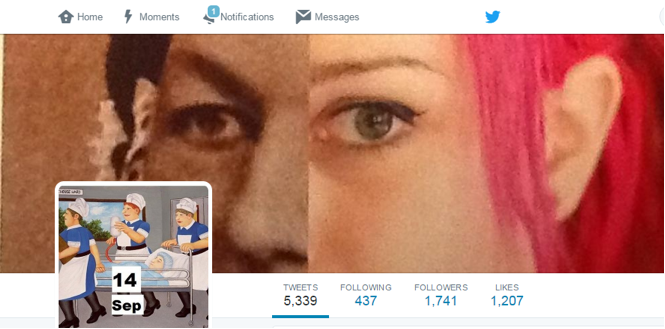 4. All students had full access to search comments on Patient Opinion.
5. Two students (HM, SB) reviewed comments for two local hospitals (Derriford and Treliske). A summary was sent to the Directors of Nursing  to gauge the utility of the exercise.
Some data from webinars
Different responses to Patient Opinion by Derriford & Treliske Hospitals
Derriford responded to fewer comments than Treliske (30% Vs 48%)
but responses were from different named and relevant people. Treliske responses  were all (but one) from the ‘hospital’.
Online discussion forum over one week between 19 students. In total 56 replies were made in response to the ‘seed’ posting. Most replies 150-250 words long (11,000 words in total).
General consensus: worth including Patient Opinion in some way in curriculum; beneficial, helping to bridge theory and practice.
The use of patient opinion has been valuable during the past year in forming a bridge between service users and service givers

We can often lose sight of the fact that a patient's interaction with healthcare can be some of the most important moments of their lives. Patient opinion is a critical and helpful reminder of this fact- Nursing is not just a conventional 'job'.

I feel it has been very beneficial to be aware of what information is available for both patients, so they have somewhere to express their views and for us as student nurses to recognise where things have gone wrong and what could be done to prevent/make their experience better.

Overall, I feel that patient opinion has definitely helped me (especially before starting my first placement).
Students aware of types of posts and their possible role in increasing input
…what I have noticed is that the majority are either glowing praise or angry venting, there doesn't seem to be many opinions pertaining to "an average episode of care.

..perhaps utilising students  to explain the purpose of the site more clearly, to as many patients as possible, may also be effective in getting a truer reflection of all levels of care.
5 methods
Little commentary on ‘Skyped’ lectures
Webinars thought useful (with qualification) but suggestion  that one is enough
Twitter – useful for those who like it (specific audience)
Little commentary on full user registration
Little commentary on exercise carried out by two students BUT lots of discussion and ideas on how Patient Opinion could be integrated into the curriculum
.., may identify areas to look at during the placement.

…having something to do ..in our OAR documents would be good

…perhaps part of the skills module as well as the progression point

.. Majority.. .. engage more if ..practically based and could be integrated within our placement time and OAR document

..an introduction ..in <introductory> module, followed up with something in the OARS document for the first year would embed this into all students practice.  Hopefully, this would give students an insight to the value of this work & then they may promote it to the patients and service users they encounter as well as with mentors & wider team members throughout their training.  By adding this to the OARS, it avoids the need for an additional piece of work, but also engages students whilst they are usually most enthusiastic about their training as they are out in placement & are making the links between theory & practice become stronger.